MODELOS CELULARES


Aula 3
LGN0114 – Biologia Celular
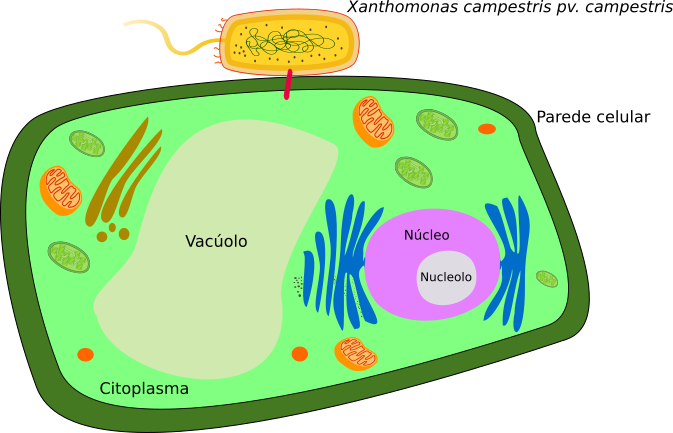 Maria Carolina Quecine
Departamento de Genética
mquecine@usp.br
Modelos celulares
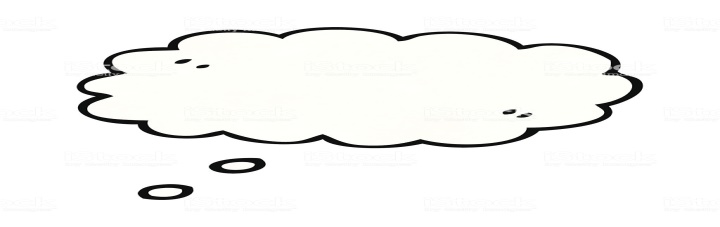 Para que serve?
Aula anterior:
arquitetura celular
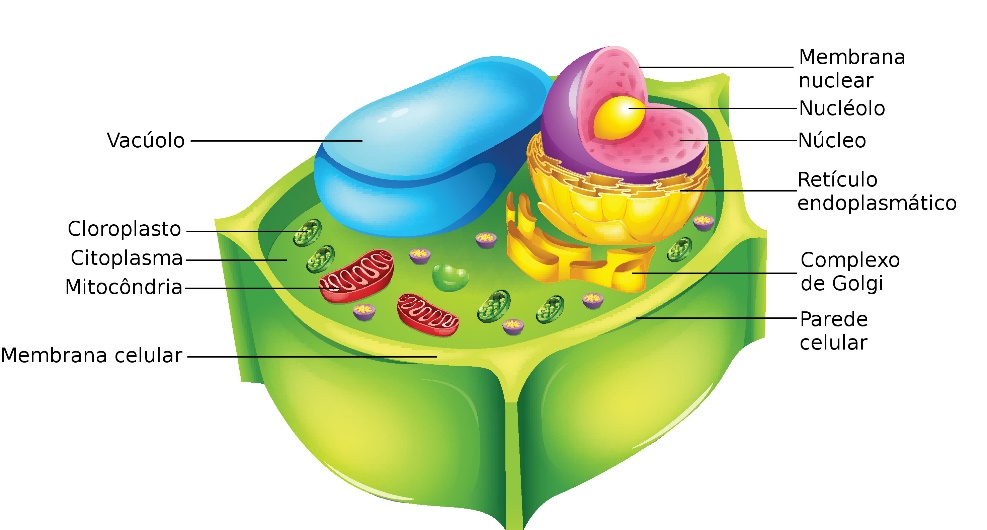 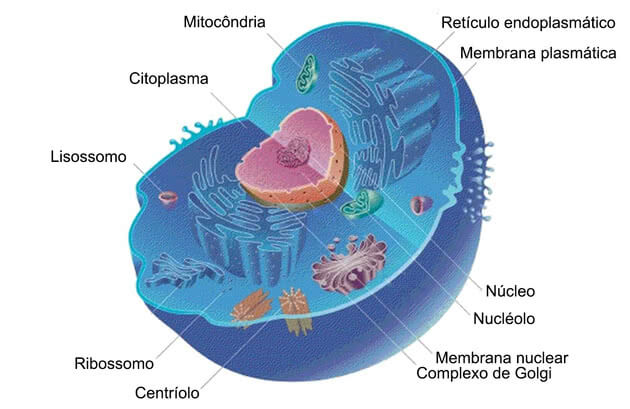 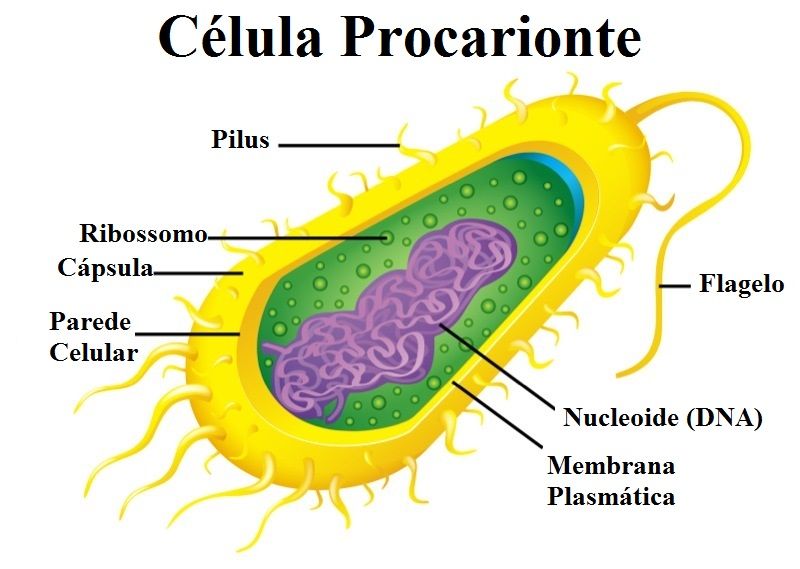 Trabalho prático:
modelo de interação celular
Modelo celular: 0,4 da nota do conteúdo prático 

Semana: 22 a 26 de Maio
Apresentação final do modelo celular
Construção de um modelo de interação celular de interesse agronômico:
Diferenciar os componentes celulares, reconhecendo suas dimensões e formas;
Priorizar os elementos da interação, classificando-os.
Dividam-se em grupos!
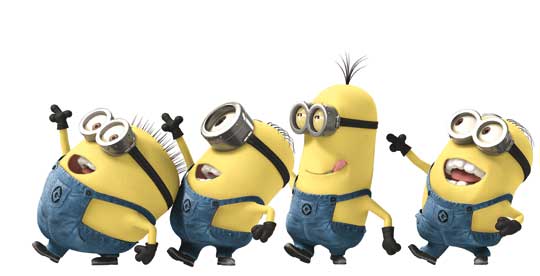 4 a 5 alunos por tema!!
Entregas
Questionário respondido;
Apresentação do modelo físíco;
Mini vídeo de até 3:00 minutos
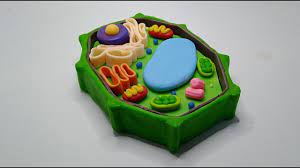 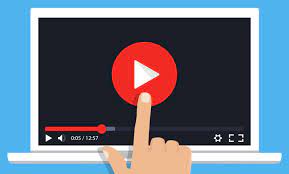 Modelo celular 1 :

Phythophthora infestans X batata
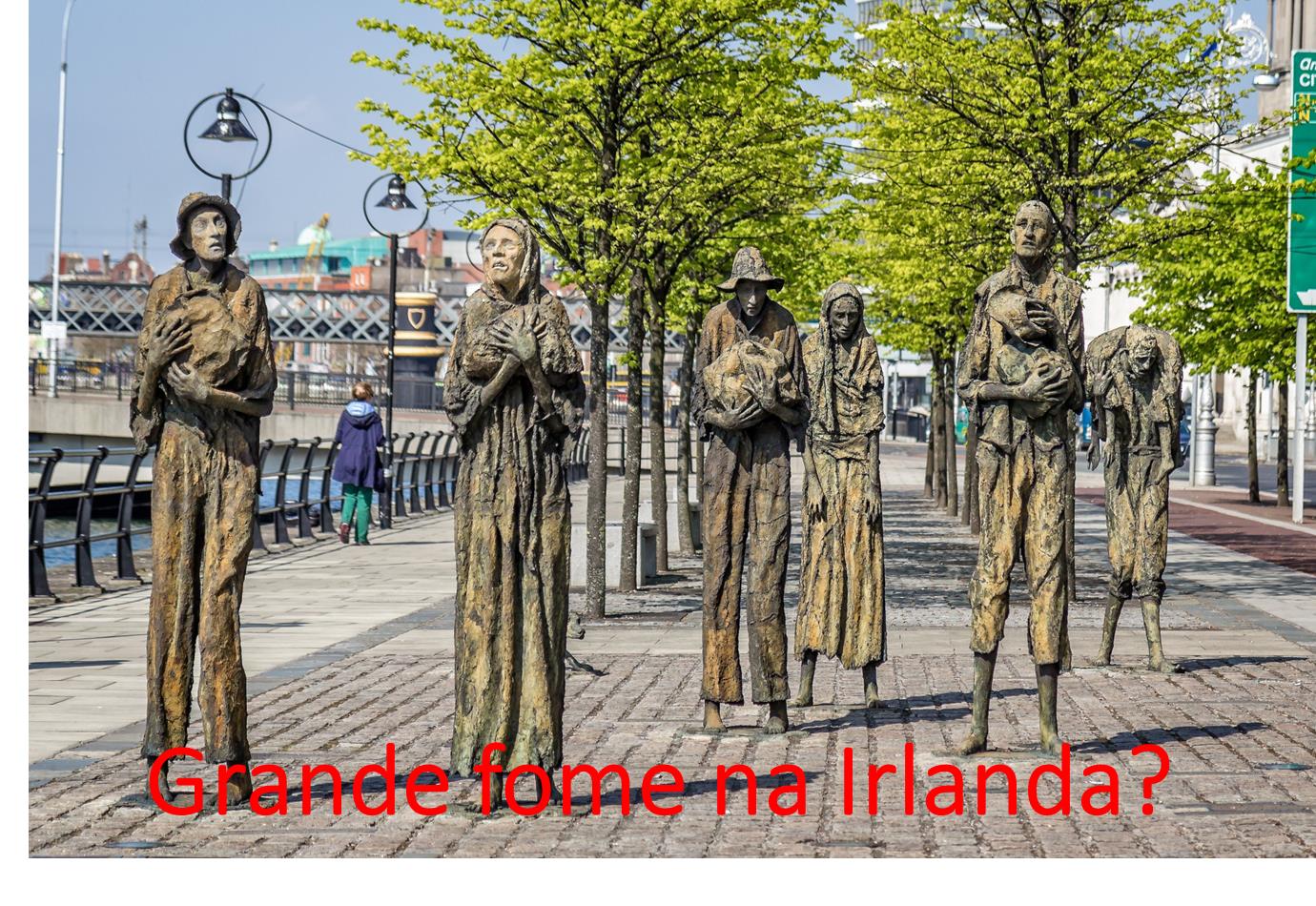 Phythophthora infestans
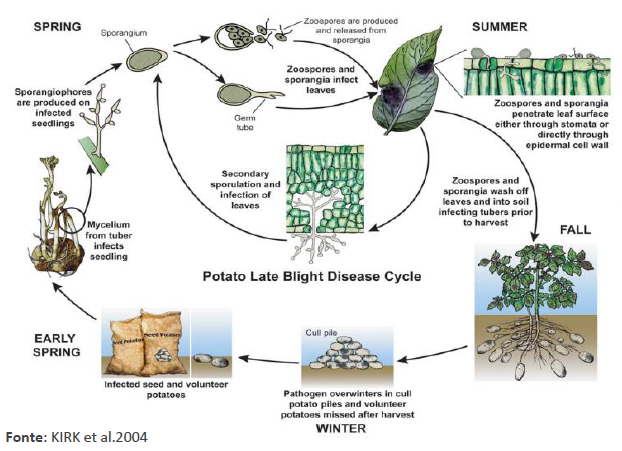 Culturas afetadas
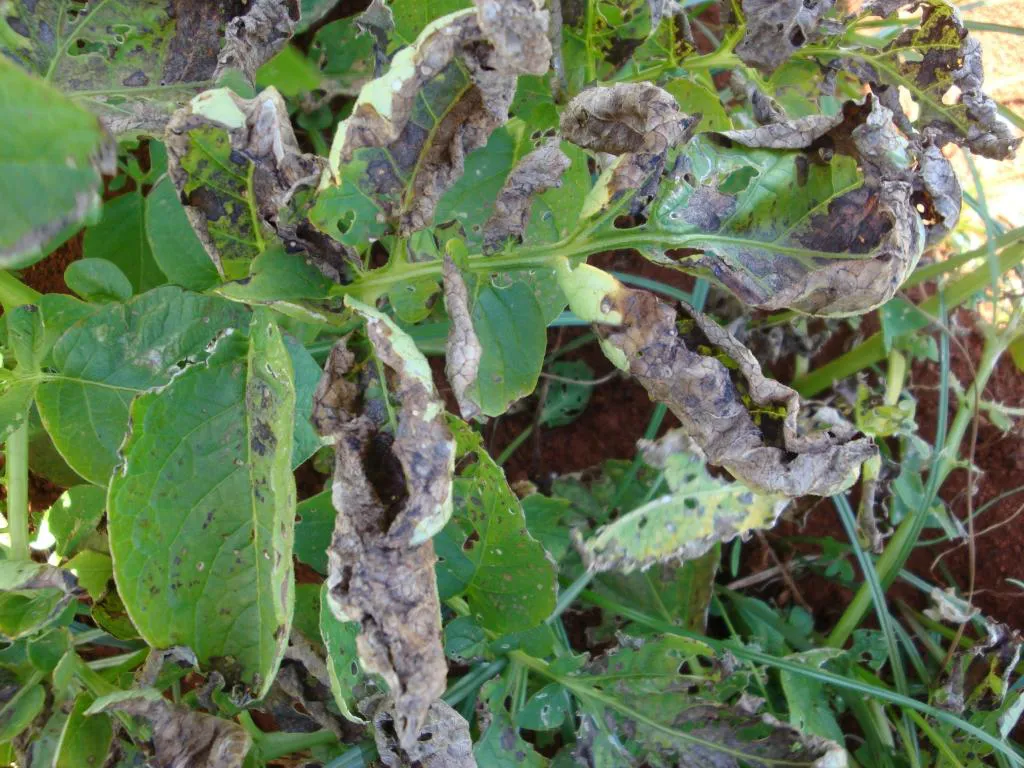 Batata 
Cacau
Tomate 
Tomate envarado, 
Tomate rasteiro
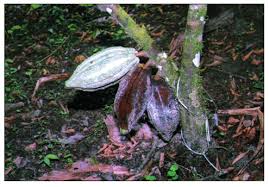 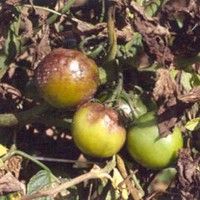 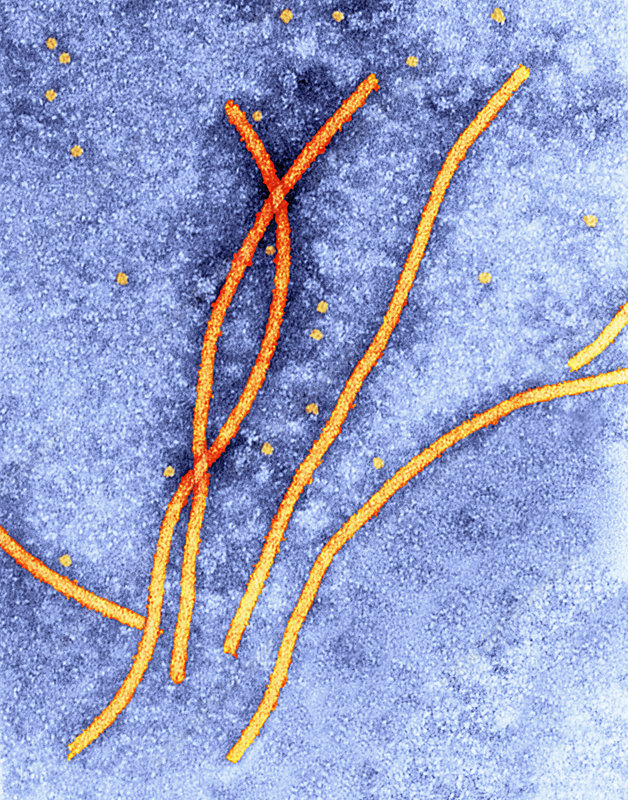 Modelo celular 2 :

Virus da batata PVY
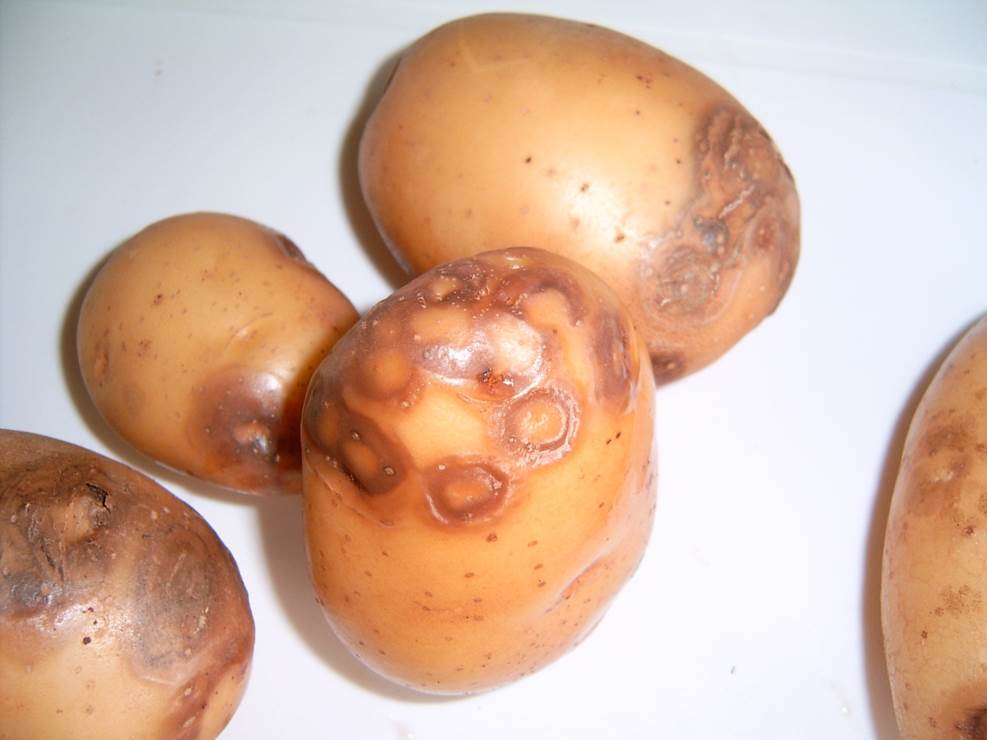 Virus da batata PVY
Controle por variedade resistente

Transmitido por pulgões

Sintoma: 
branqueamento das nervuras das folhas novas. 
nervuras podem se tornar necróticas em plantas infectadas com as raças mais severas do PVY. 
caule na forma longitudinal, área com descoloração escura será encontrada se estendendo do topo até a base da planta.
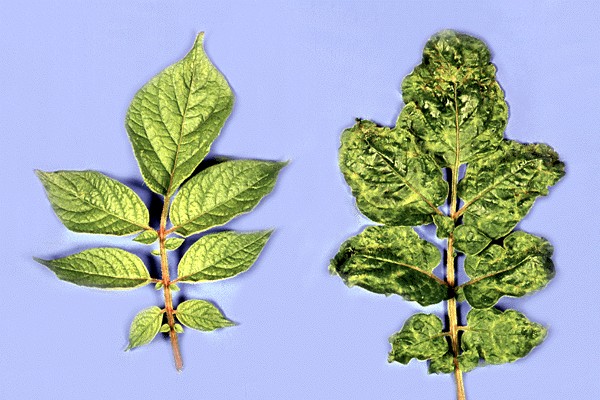 Modelo celular 3 :

Sporisorium scitamineum x cana-de-açúcar
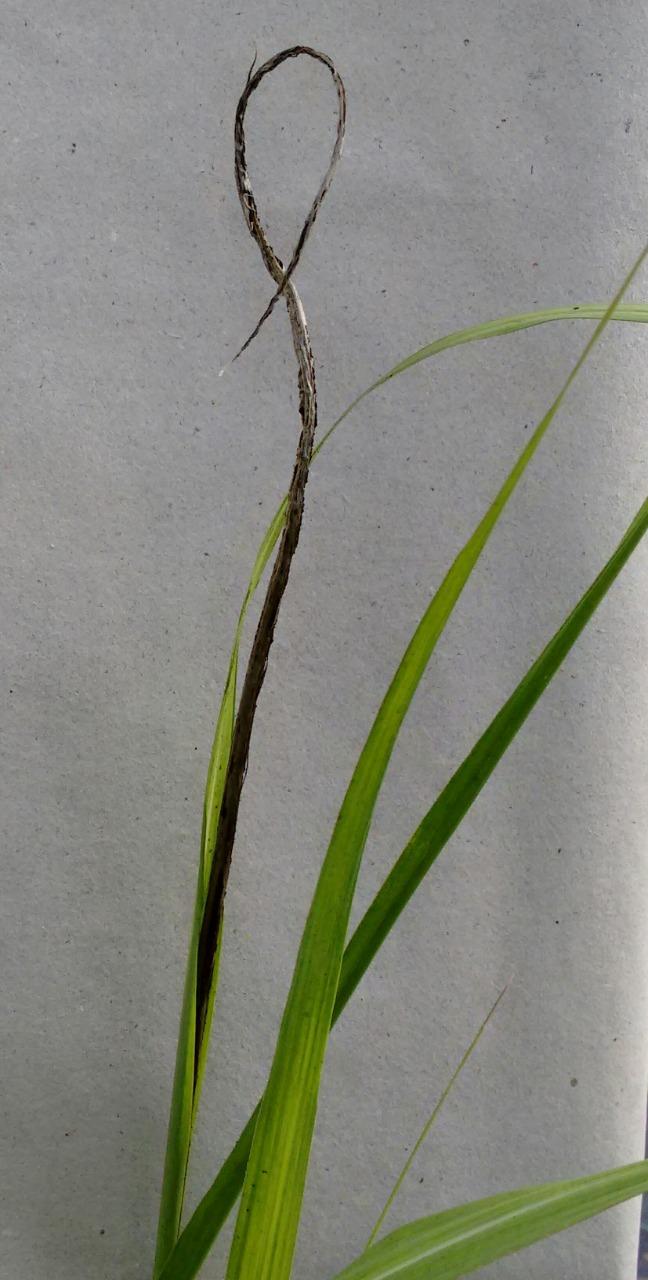 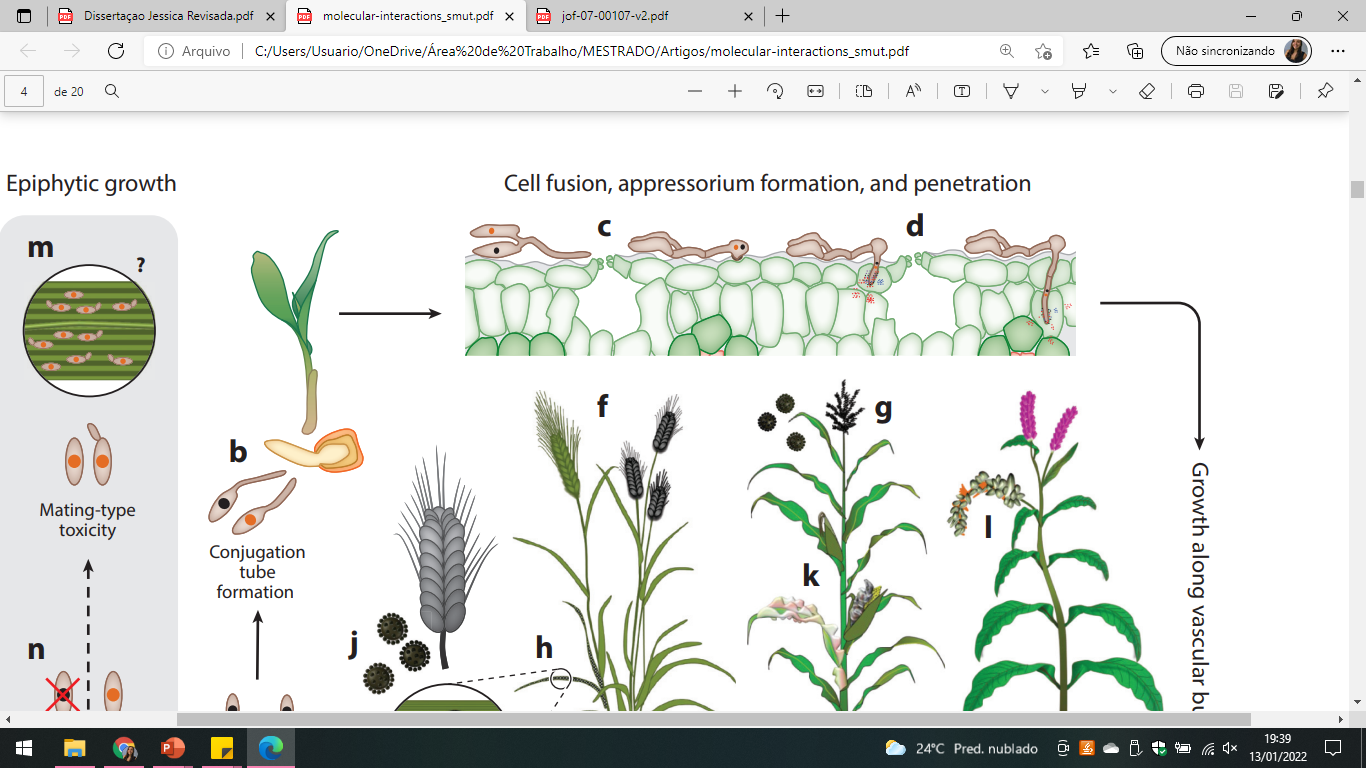 3
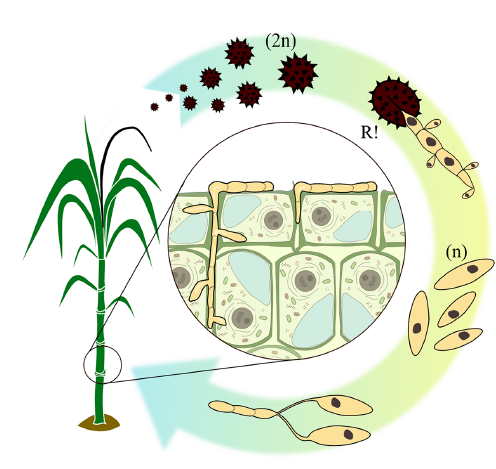 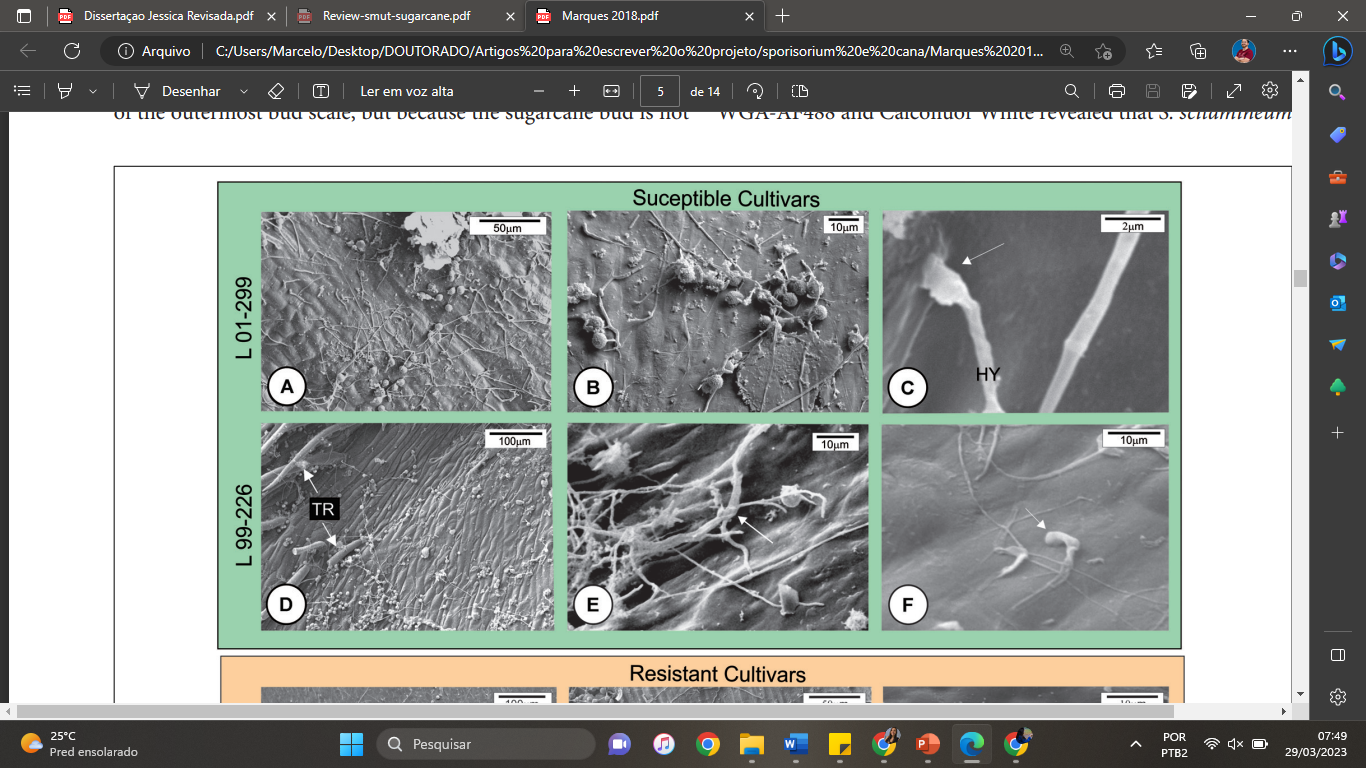 1
2
Células haploides leveduriformes
Micélio dicariótico
Teliósporos diploides
12 hai: germinação dos teliósporos
12 e 24 hai: fusão das hifas, crescimento das mesmas, formação de apressórios e penetração nas céls
Modelo celular 4 :

Xylella fastidiosa x citrus
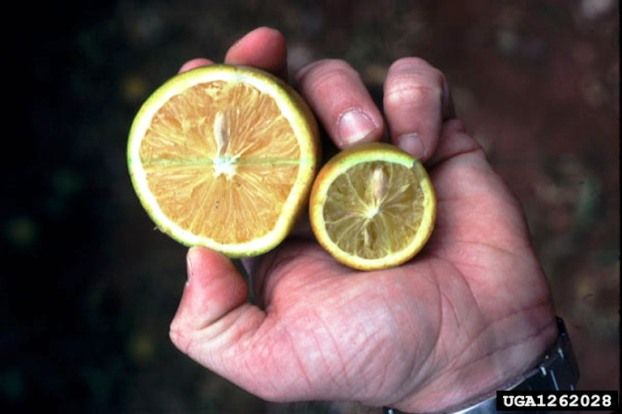 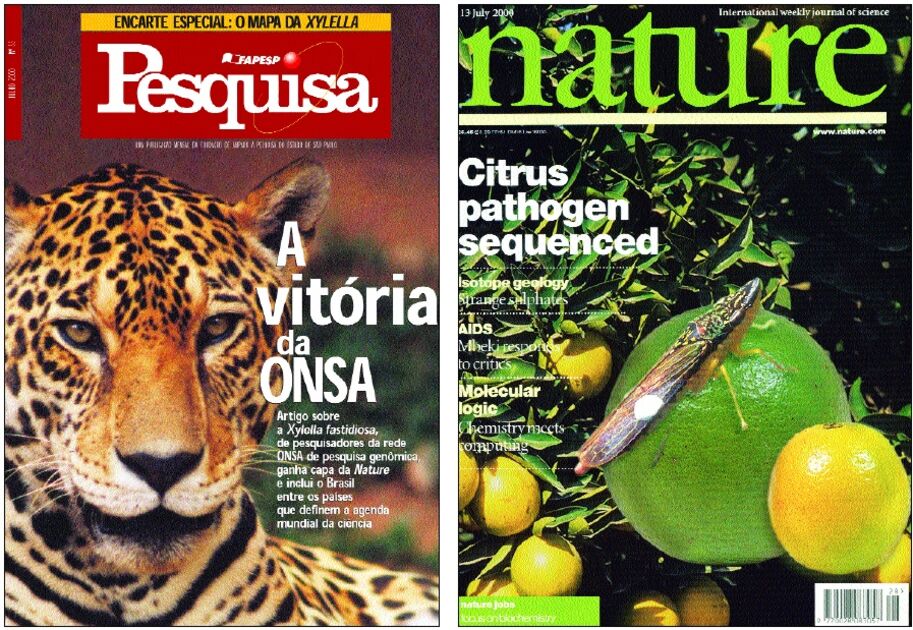 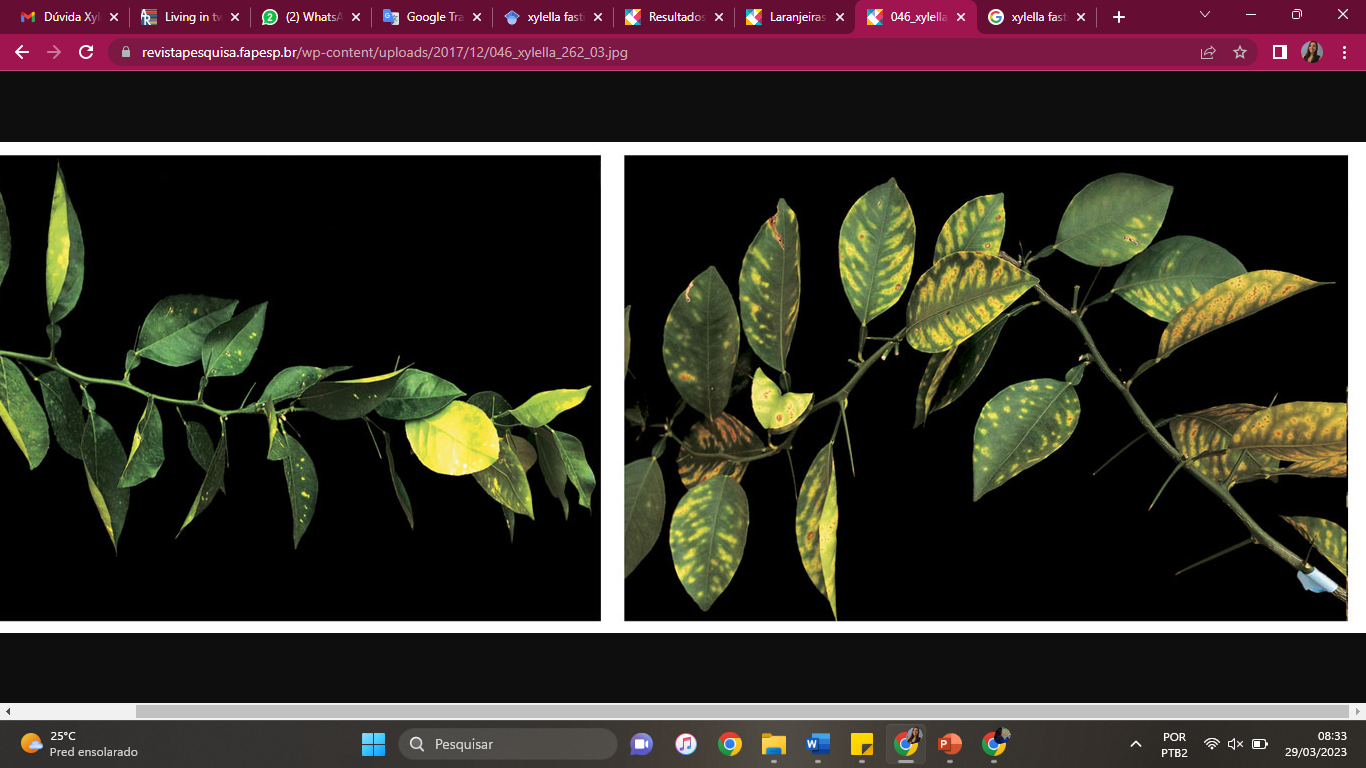 Foto por Alessandra Alves de Souza (IAC)
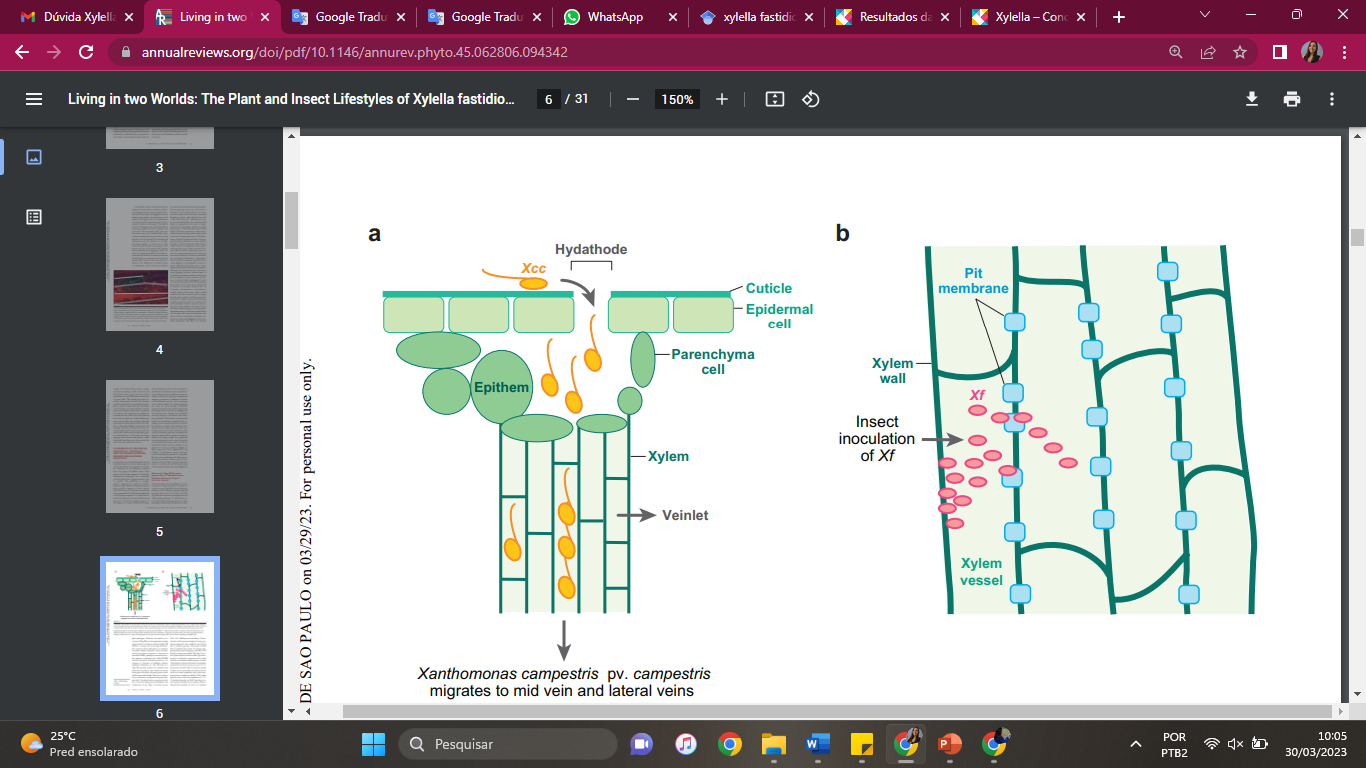 Clorose variegada do citrus

Limitada ao xilema

Células aderem às paredes dos vasos e se multiplicam, formando colônias e obstruindo os vasos do xilema

Bloqueio do transporte de água
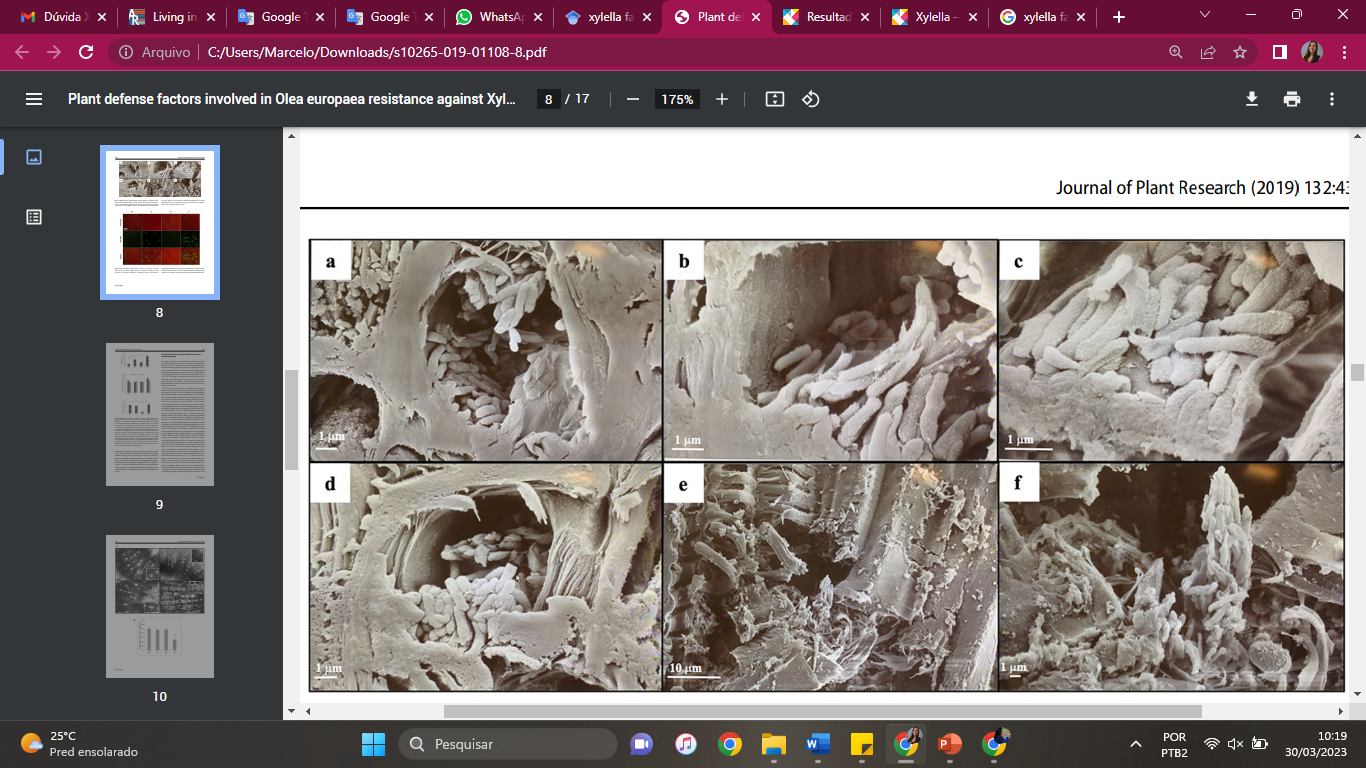 Xilella fastidiosa marcada com GFP 

Vasos 2 e 3: X. fastidiosa atinge concentrações muito altas e bloqueia os vasos, então a maioria das células se encontram mortas

Vaso 1: maioria das células se permanecem vivas
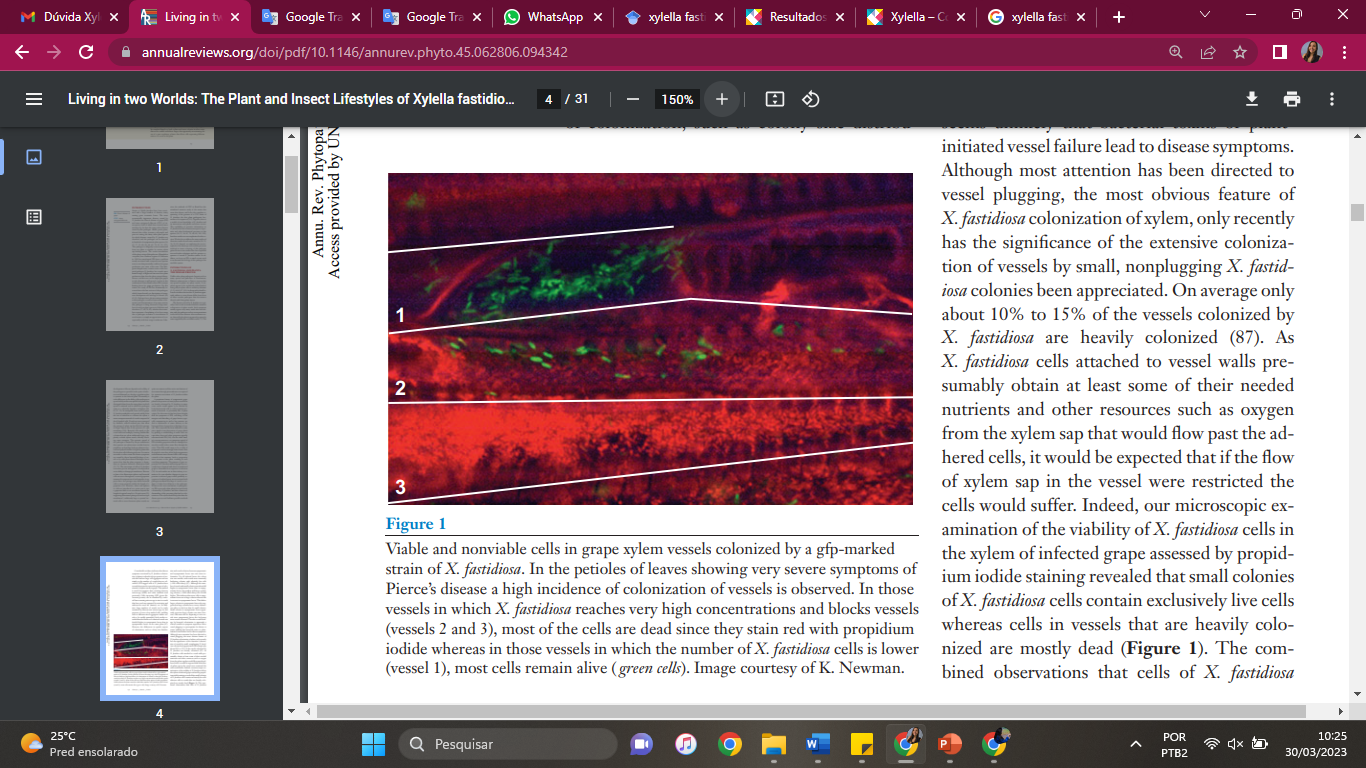 Modelo celular 5:

Rhizoctonia solani X plantas
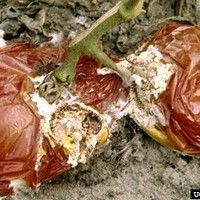 Rhizoctonia solani X Plantas
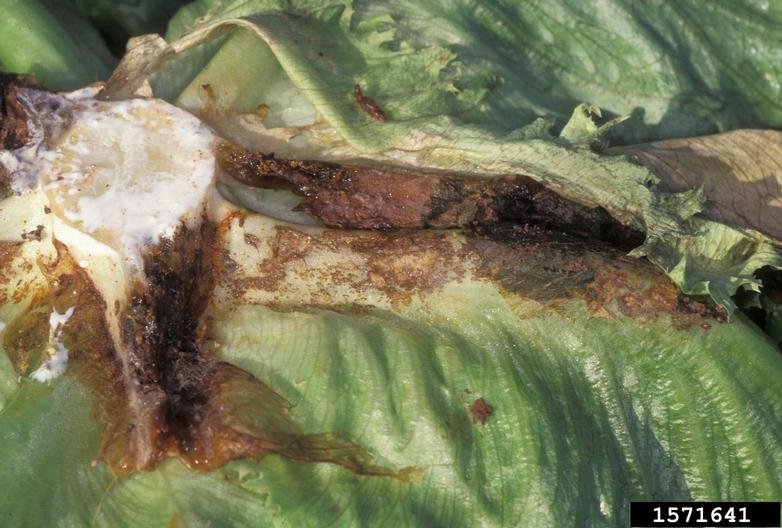 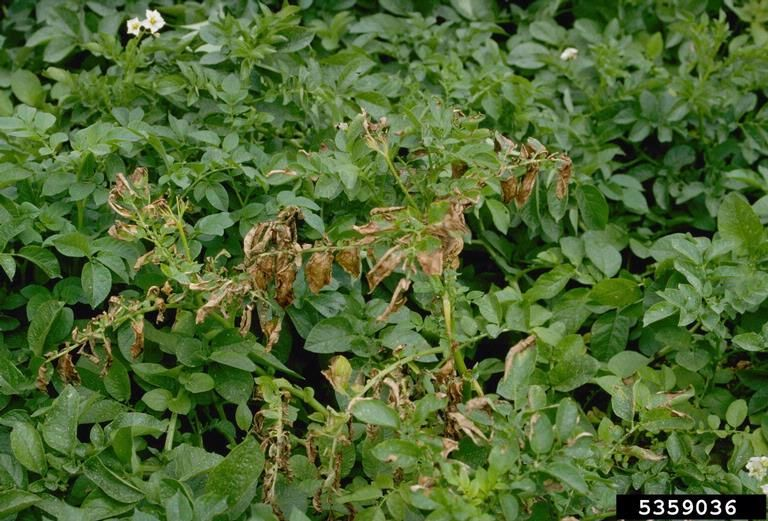 Rhizoctonia solani, teleomorfo Thanatephorus cucumeris.

Fungo saprófita.

Sobrevive por meio de escleródios ou de micélio melanizado;

Diversos hospedeiros.
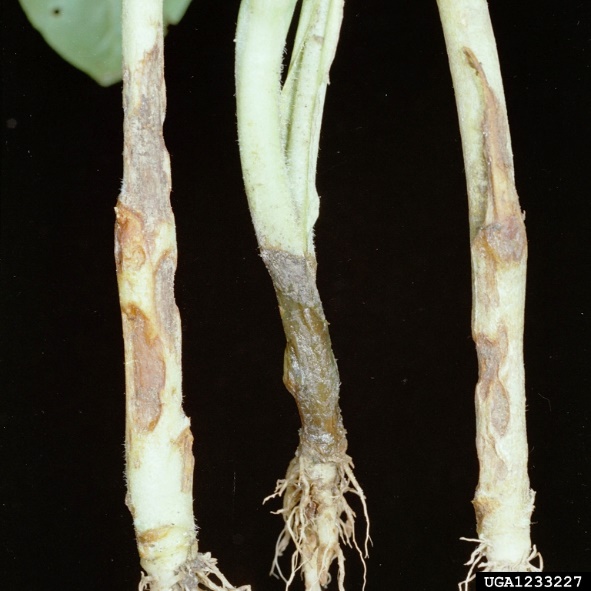 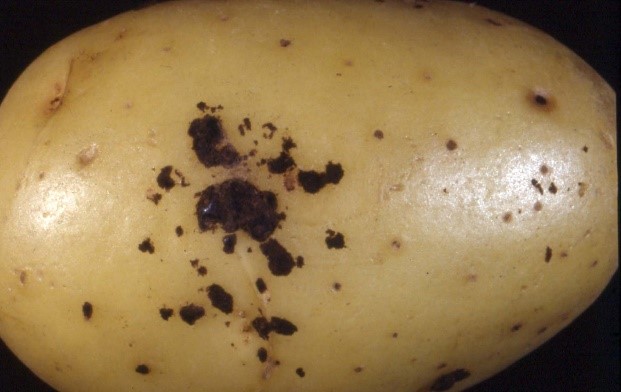 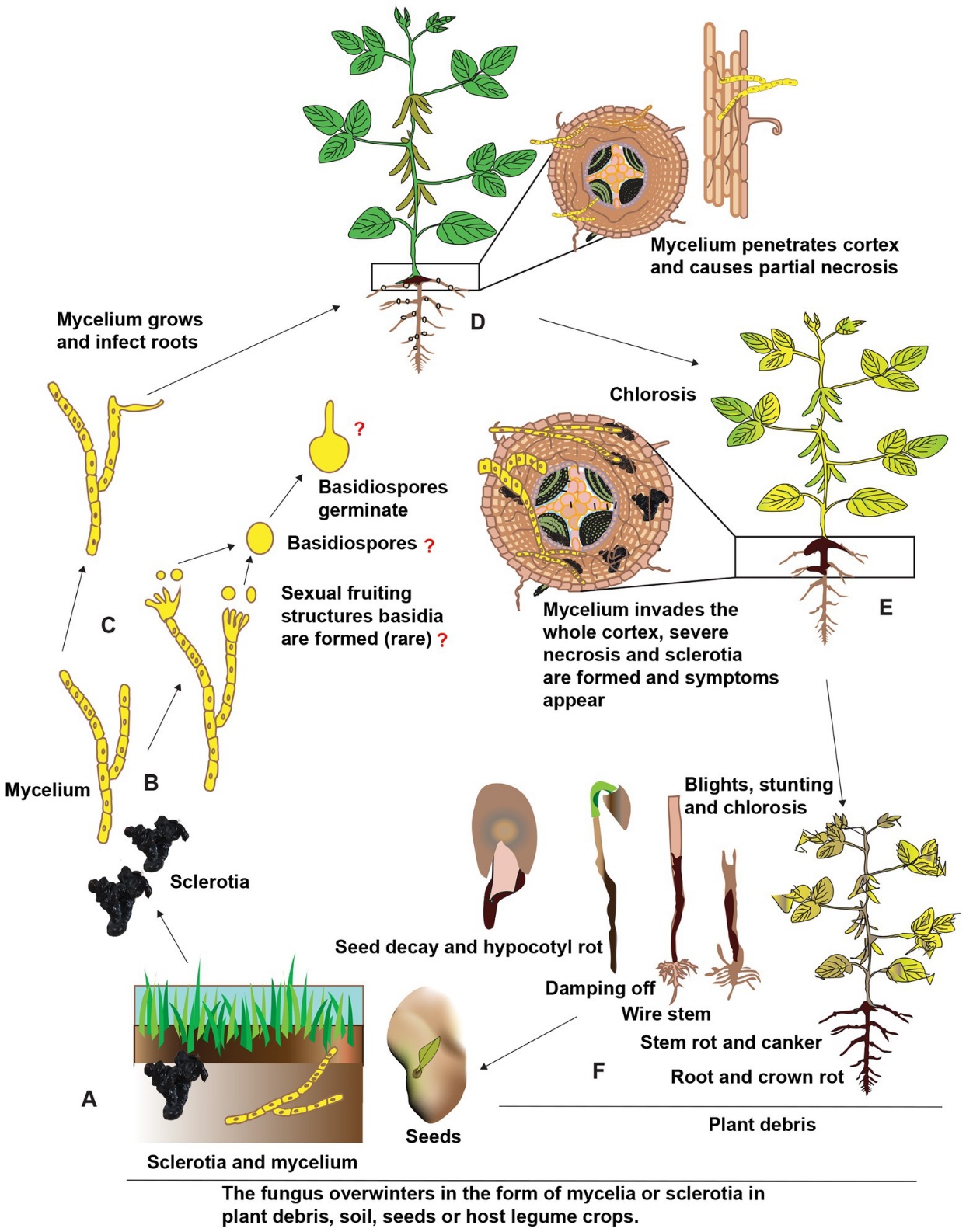 Rhizoctonia solani X Plantas
Hifas do mesmo grupo de anastomose (AG) são capazes de se fundir, elas são geneticamente diferentes, apesar de serem morfologicamente semelhantes.
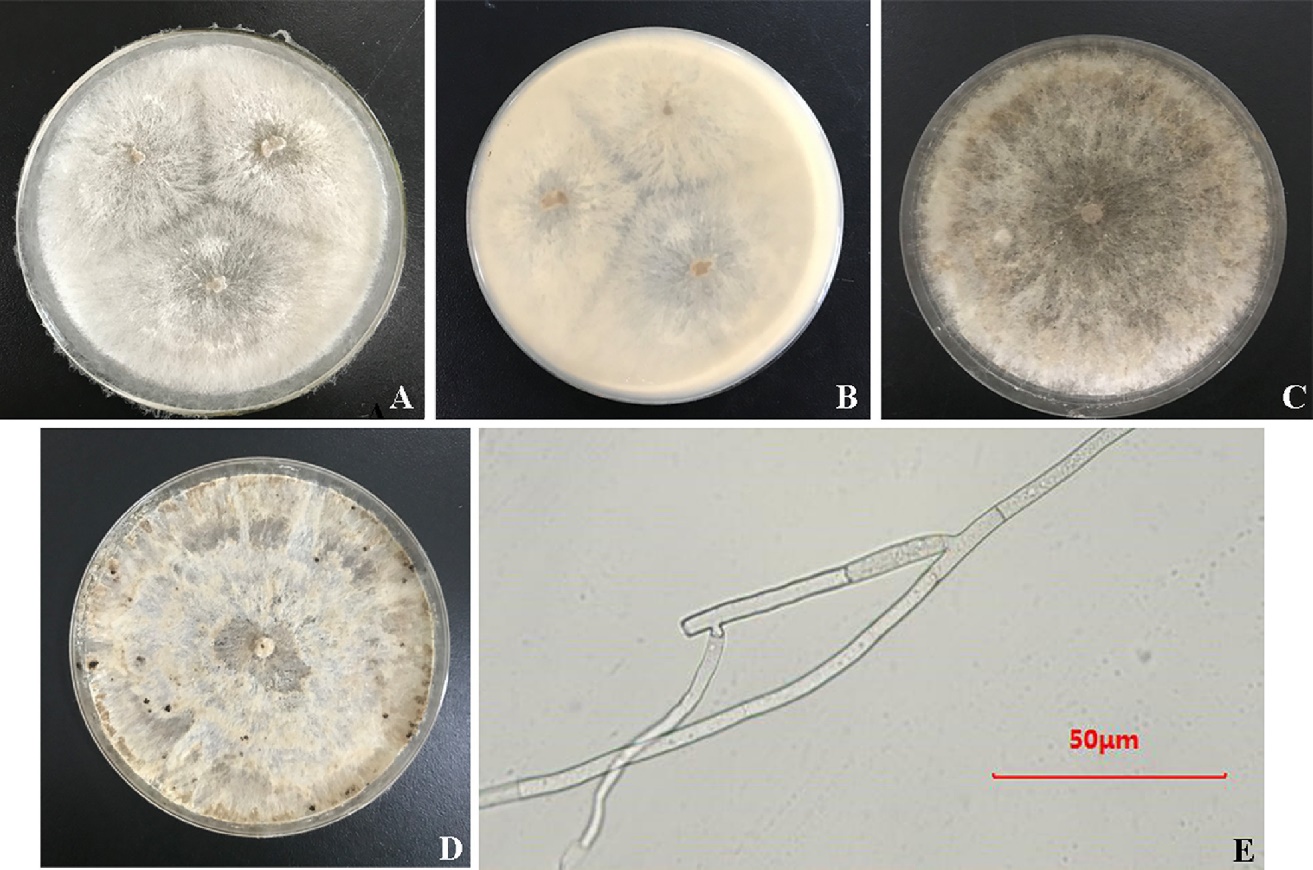 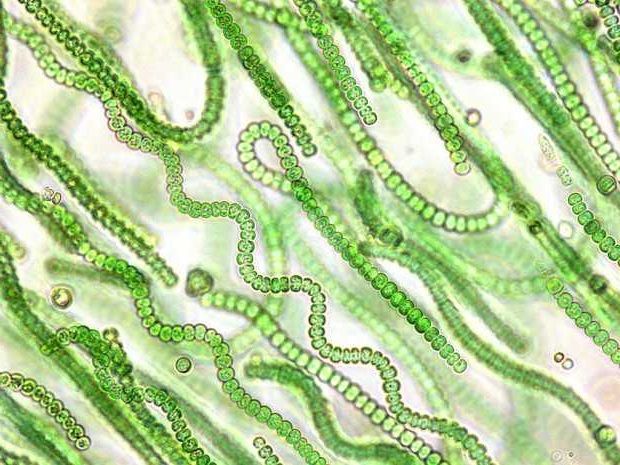 Modelo celular 6:

Cianobactérias  X fagos
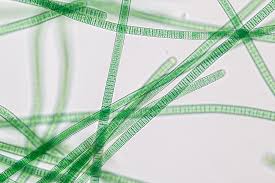 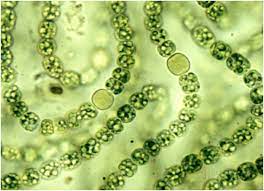 Cianobactérias X Fagos
Gram-negativas;

Fotossíntese oxigênica;

Heterotrofia facultativa;

Plasticidade morfológica.
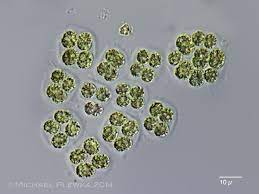 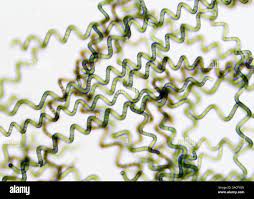 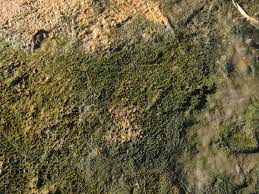 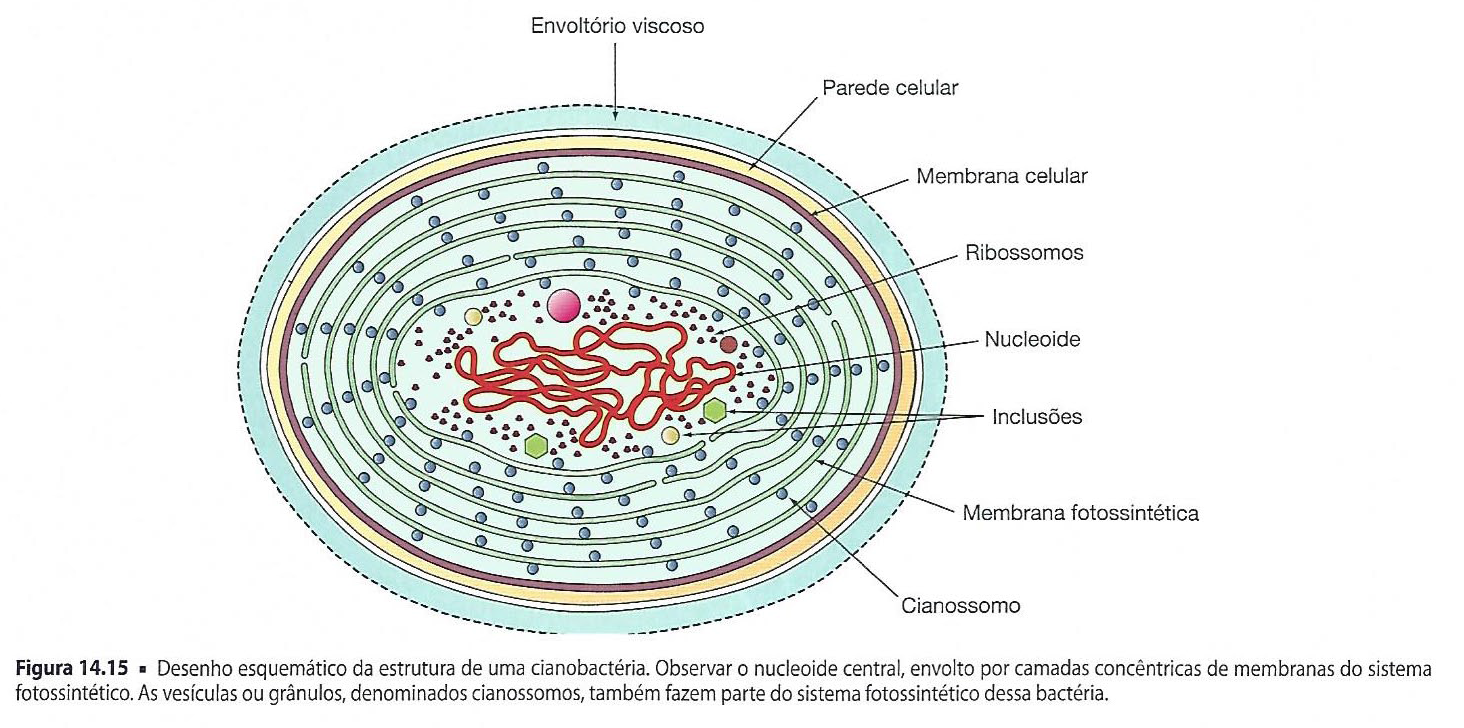 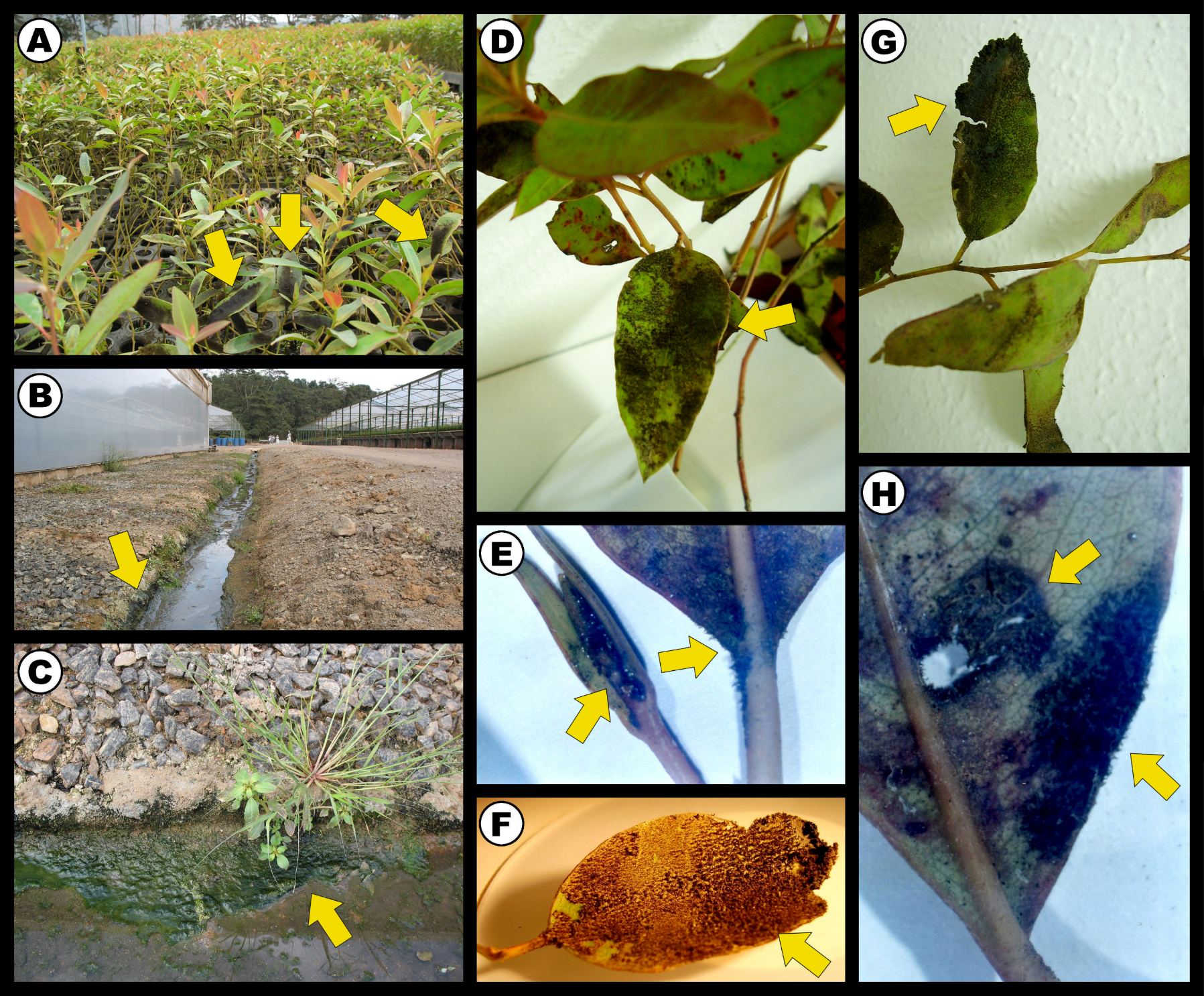 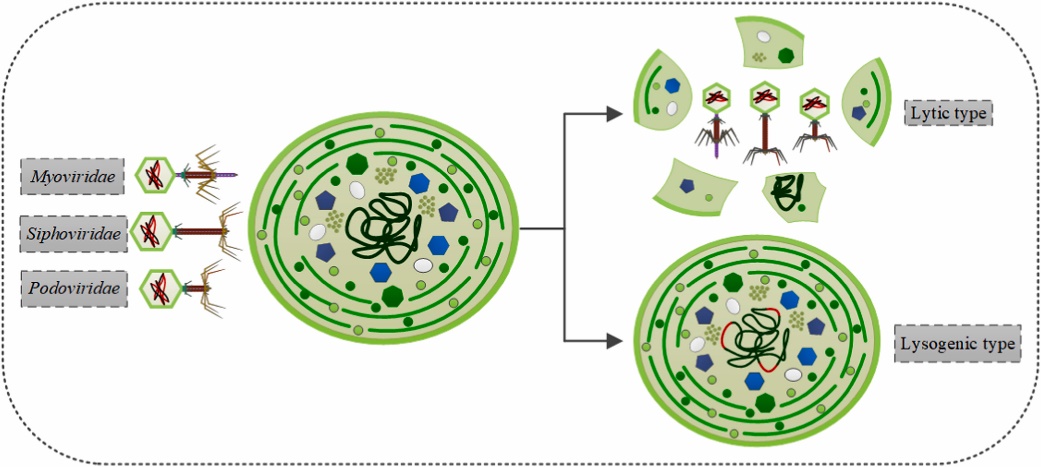 Cianobactérias X Fagos
Controle de florações tóxicas;
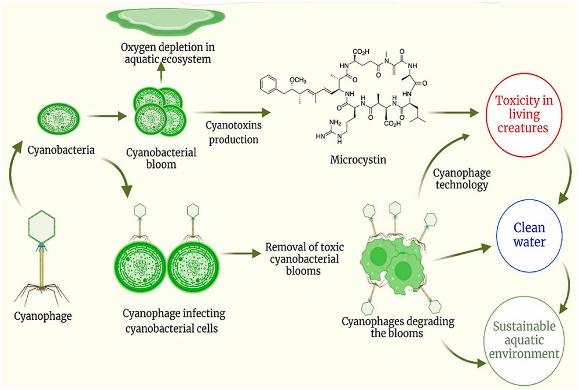 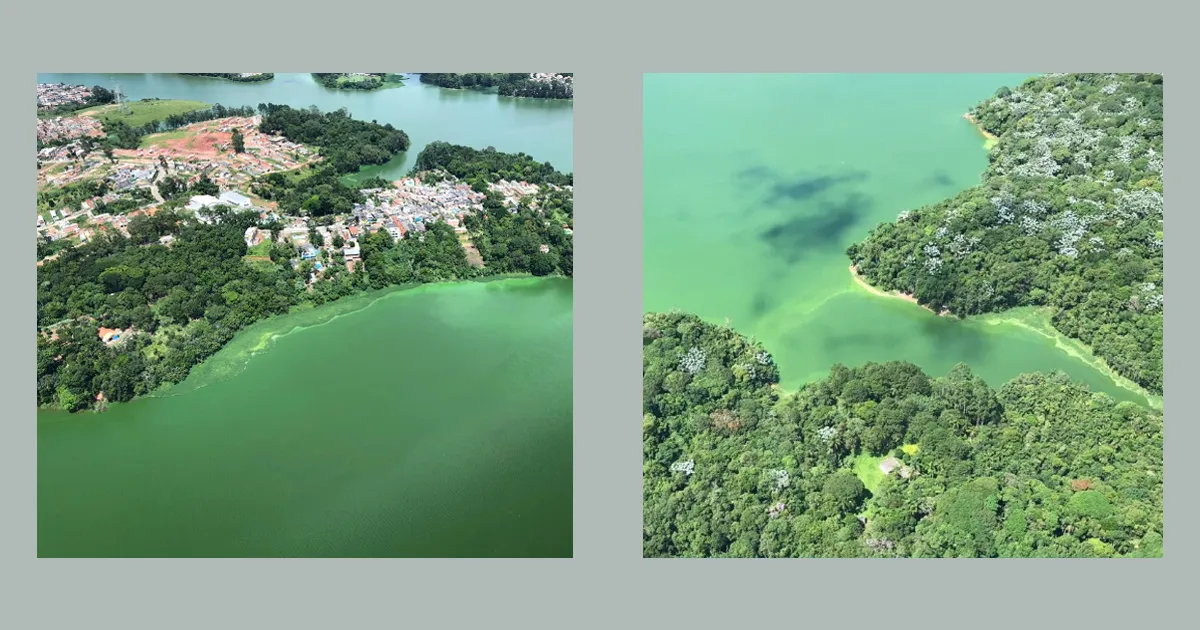 Represa Guarapiranga - SP
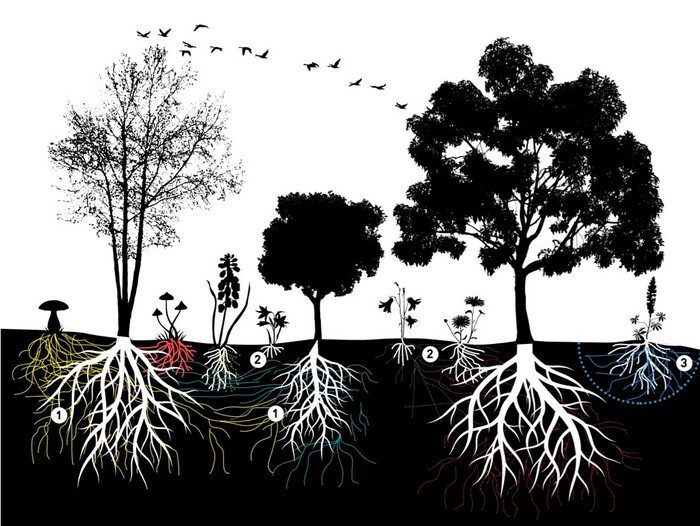 Modelo celular 7 :

Fungos micorrízicos x espécies florestais
Can the wood-wide web really help trees talk to each other?
Associação simbiótica: fungos + raízes das plantas

As micorrizas estão entre as interações biológicas mais importantes, pois envolvem ~340.000 plantas terrestres e ~50.000 taxa de fungos do solo.
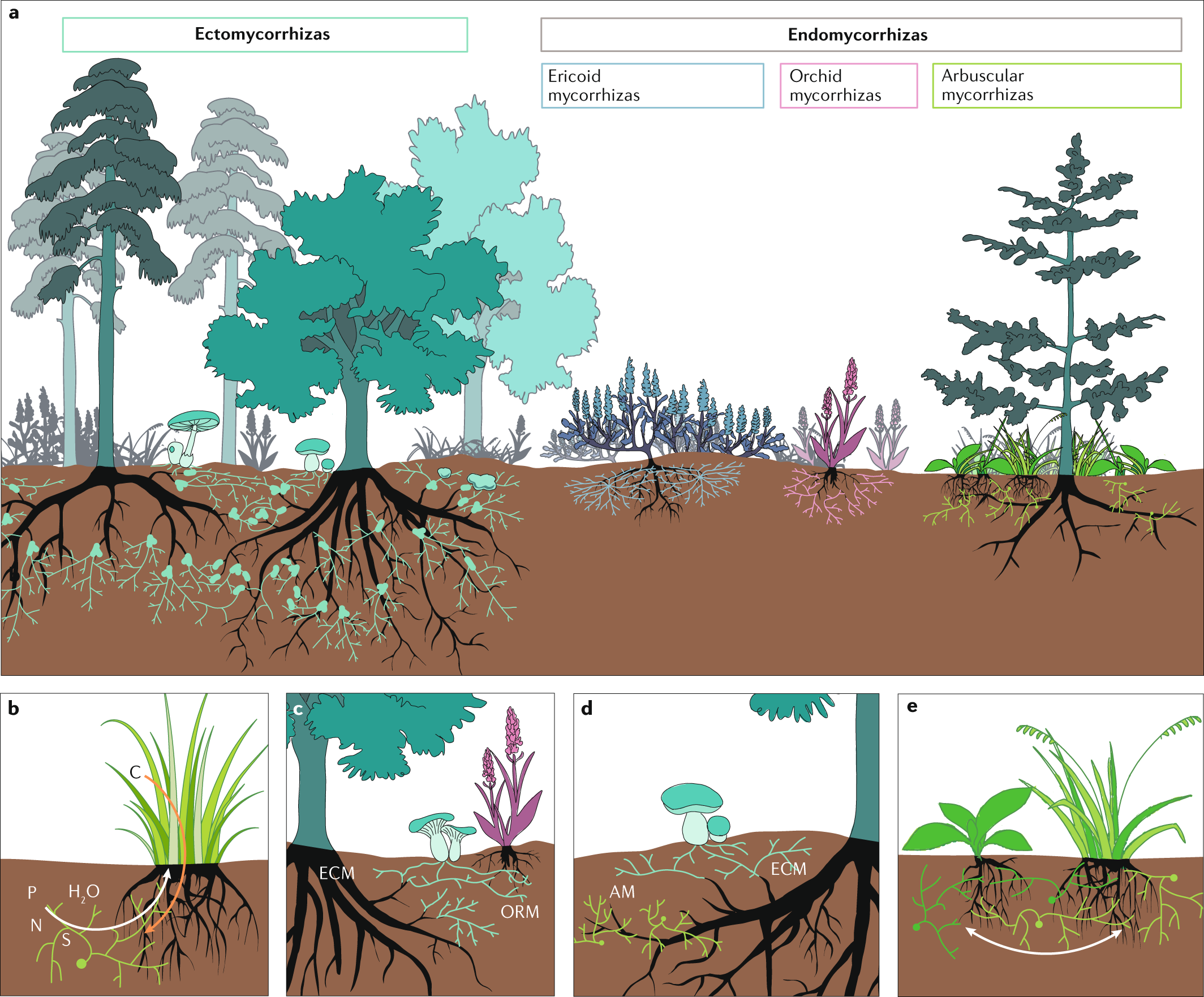 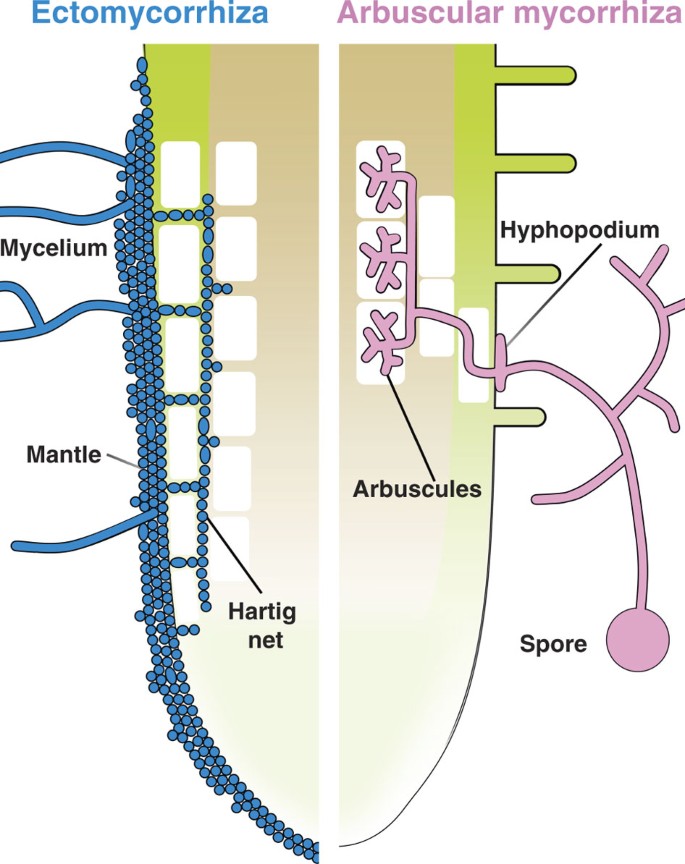 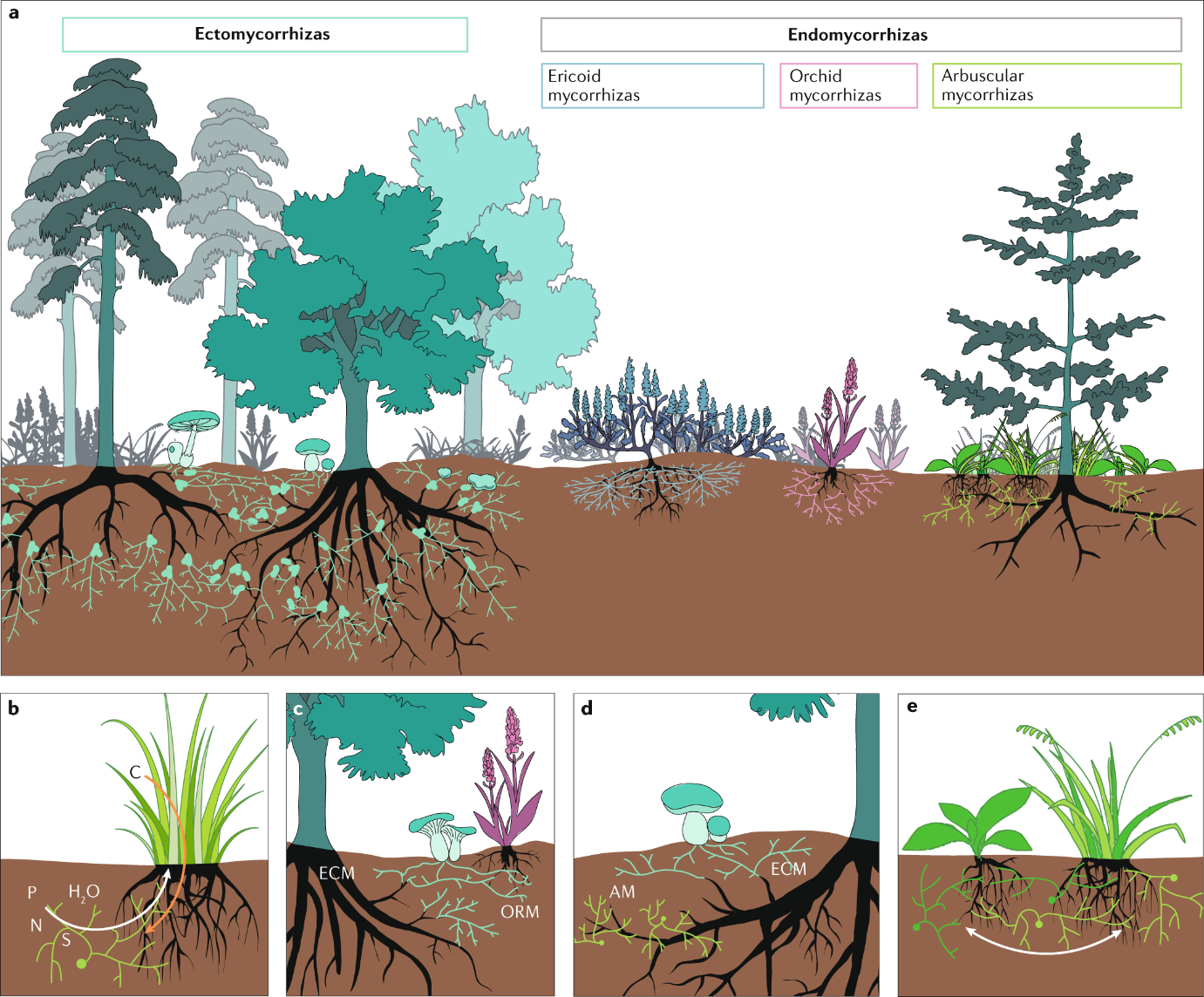 Algumas especies florestais podem desenvolver tanto fungos micorrízicos arbusculares (FMA) como Ectomicorrizas (ECM). Por exemplo: Eucalipto, Araçá-Vermelho, álamo, Calothamnus, Melaleuca…
https://www.nature.com/articles/s41579-020-0402-3
Fatores abióticos 'impulsionam' os níveis de colonização de FMAs e ECMs dentro da mesma planta hospedeira.
Restauração ecológica
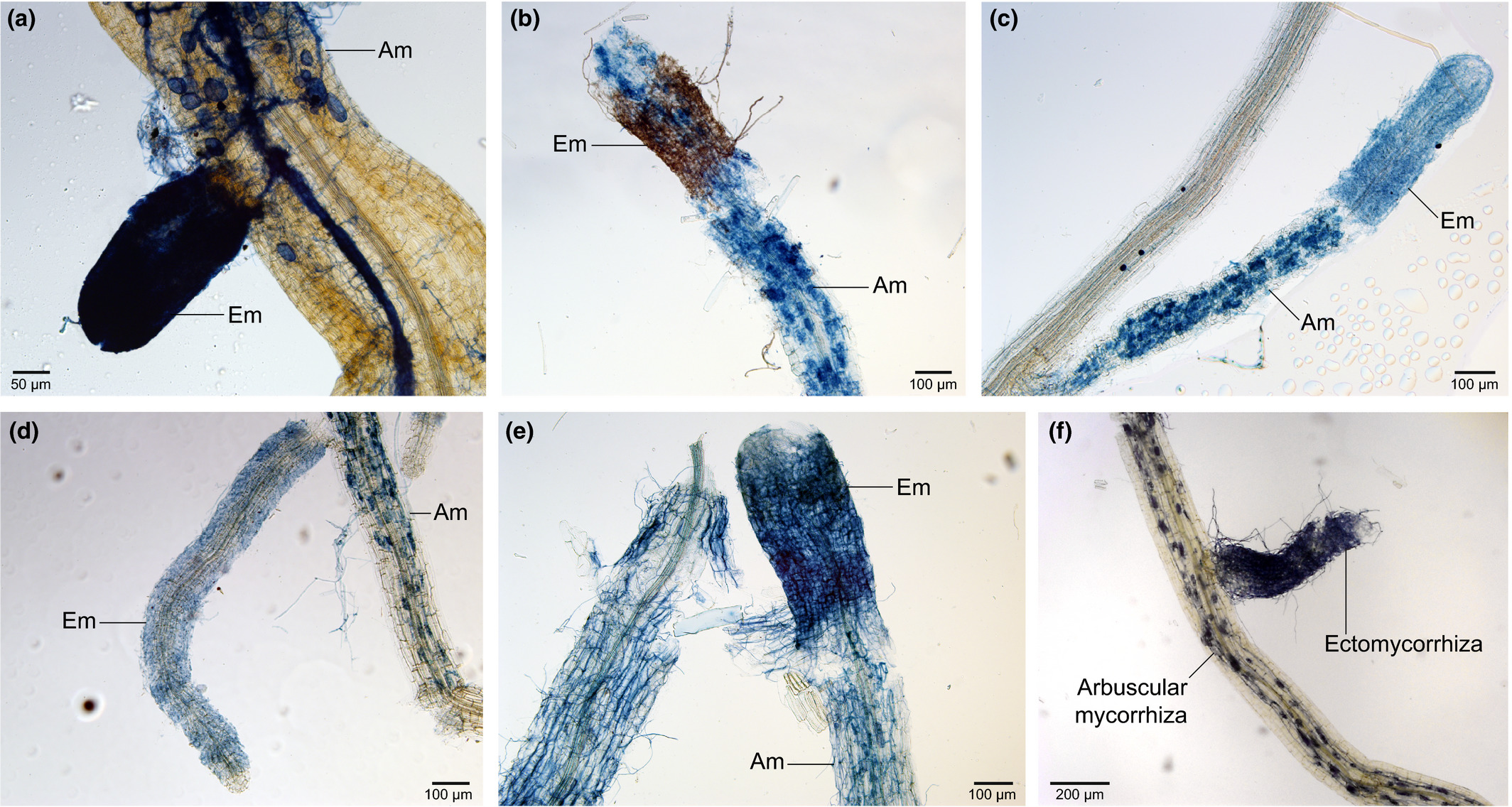 Como funciona essa interação?

Transferência mutualista de carbono (C) de planta para fungo, e nutrientes minerais do fungo para planta

No entanto, algumas associações têm efeitos neutros a negativos no crescimento das plantas, apesar da troca de nutrientes, especialmente em solos de maior fertilidade
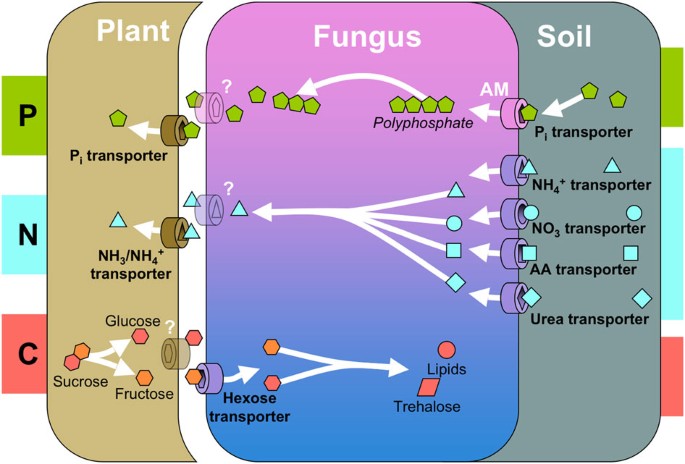 https://nph.onlinelibrary.wiley.com/doi/full/10.1111/nph.16190
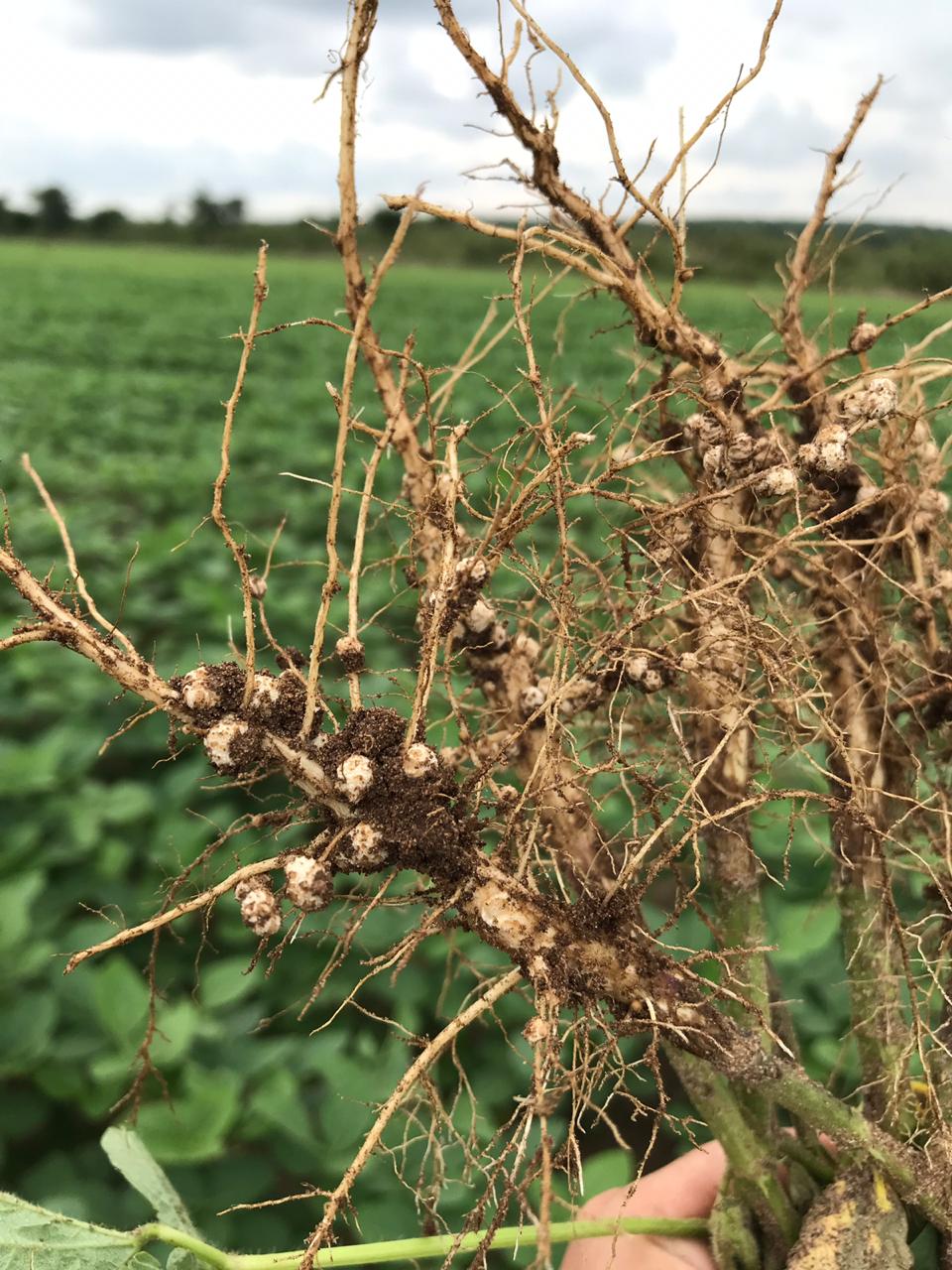 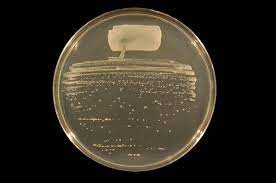 Modelo celular 8 :

Rizóbio -Leguminosas
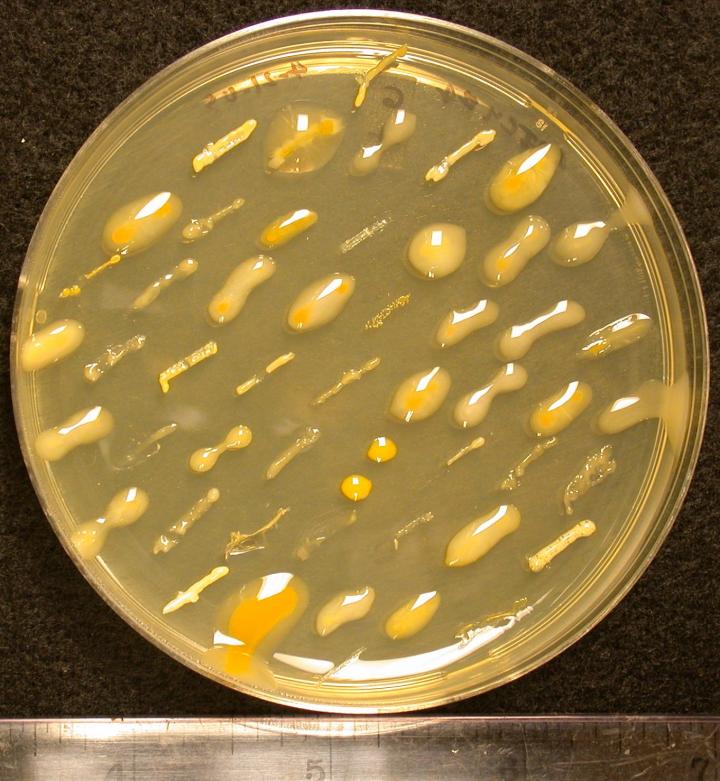 As leguminosas são capazes de formar uma relação simbiótica com rizóbios, denominadas bactérias diazotróficas

O resultado desta simbiose é formar nódulos na raiz da planta, dentro dos quais as bactérias podem converter o nitrogênio atmosférico em amônia, que pode ser utilizada pela planta
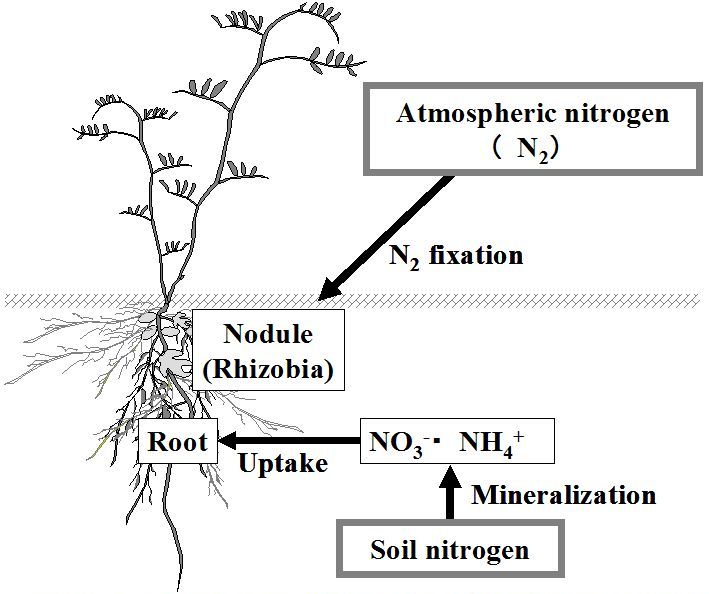 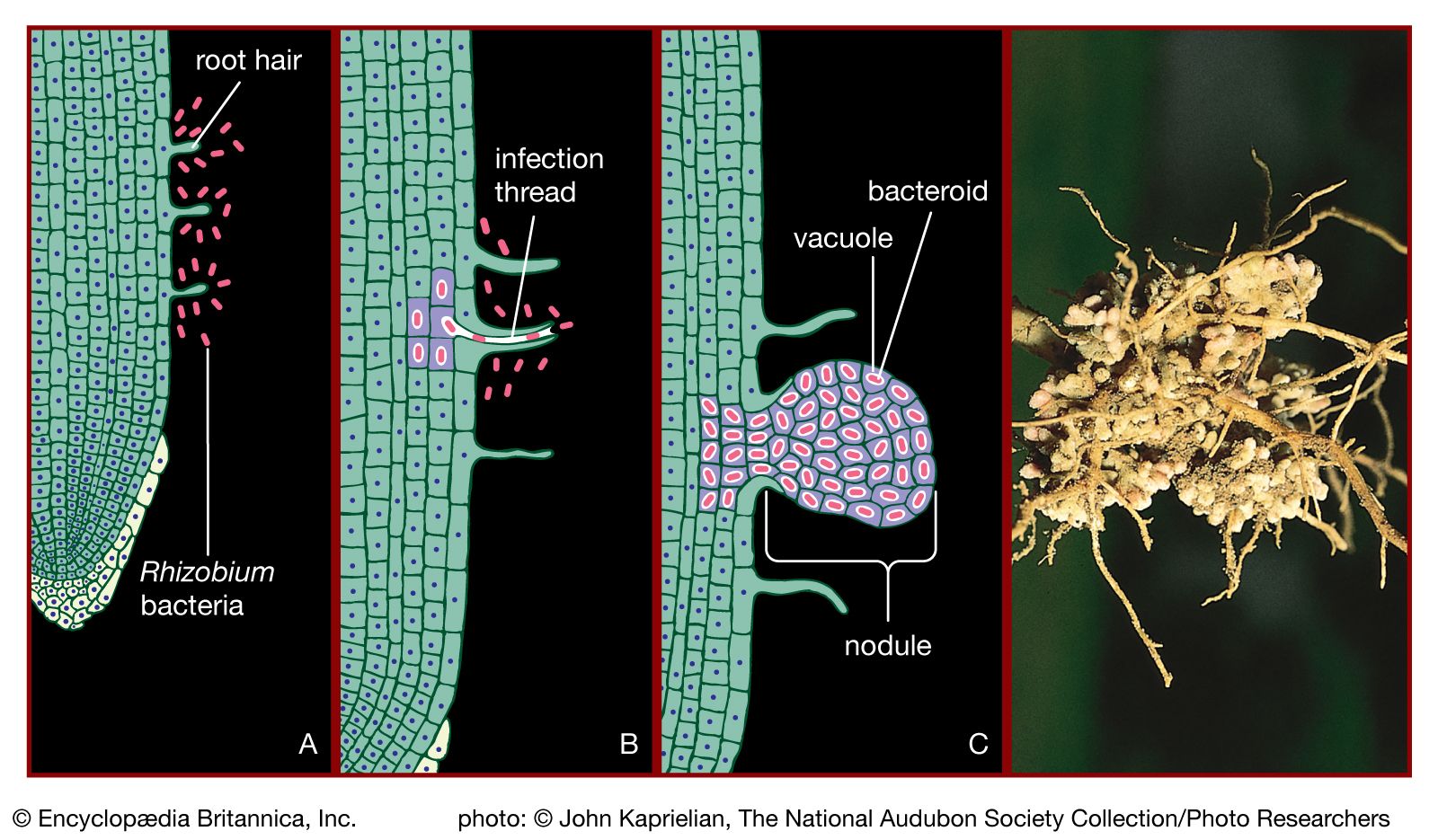 Rhizobium
Bradyrhizobium
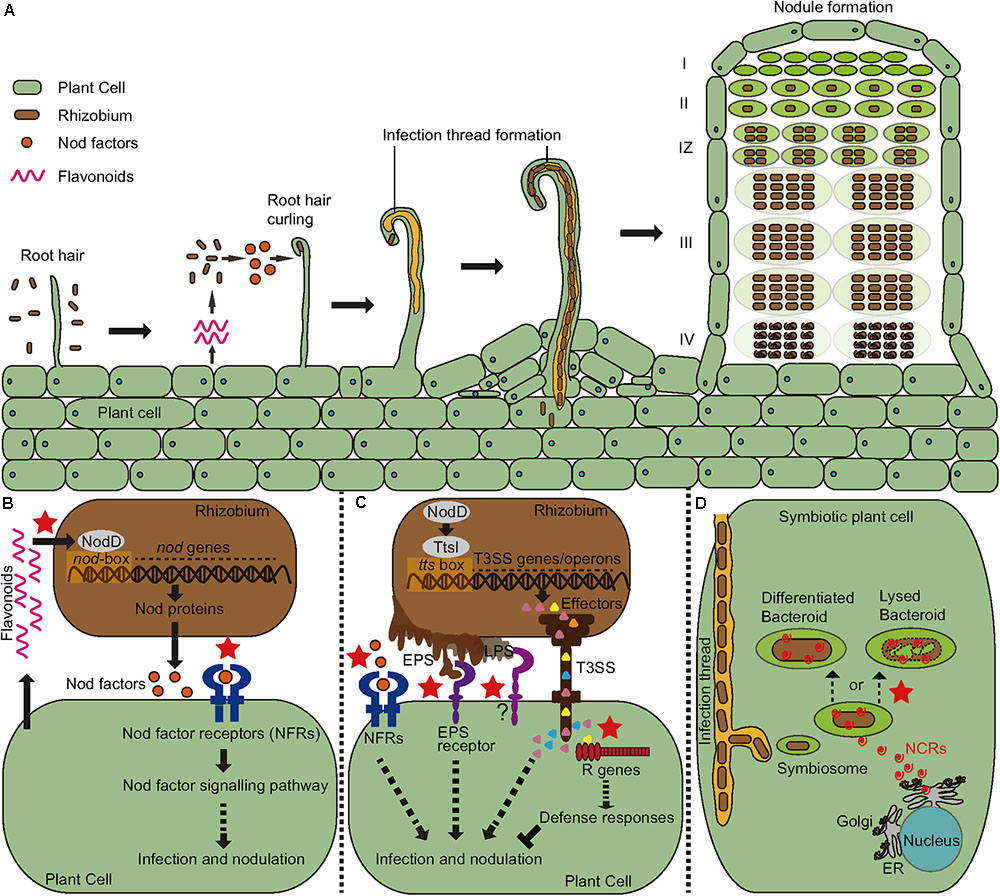 Sob condições de limitação de nitrogênio, as raízes das leguminosas secretam um coquetel de compostos flavonóides na rizosfera, e eles servem para ativar a expressão de um grupo de genes de nodulação bacteriana

Especificidade nas interações leguminosa-rizóbio

Sinalização de simbiose e imunidade de plantas envolvidas no reconhecimento
https://www.frontiersin.org/articles/10.3389/fpls.2018.00313/full
Temas e monitores responsáveis
Modelo 1: Phythophthora infestans X batata
Modelo 2: Virus da batata PVY
Angélica M. Argote Vargas(a.argotevargas@usp.br)

Modelo 3: Sporisorium scitamineum x cana-de-açúcar
Modelo 4: Xylella fastidiosa x citrus
Jessica Fernanda Mendes (jessica.mendes95@usp.br)

Modelo 5: Rhizoctonia solani X plantas
Modelo 6: Cianobactérias  X fagos
Mauricio Junior Machado (mauriciomachado@usp.br)

Modelo 7: Fungos micorrízicos x espécies florestais
Modelo 8: Rizóbio –Leguminosas
Gladys A. Apaza Castillo (gacastillo@usp.br)